法学部　各賞の募集について（2020）
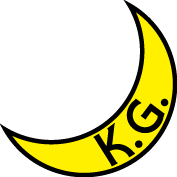 法学部では、学生の皆さんの勉学や課外活動を支援するために、
「時武英男賞」・「加藤一明賞」・「林紀昭賞」の３賞を設けています。
※今年度より時武賞・加藤賞は他学部のMS法学部プログラム受講生も応募できます。
学科問わず
応募可能
●募集期間
　時武賞・加藤賞　５月１５日（金）～１２月１０日（水）16：50
　林賞　　　　　　５月１５日（金）～１月８日（金）16：50
【募集要項は、法学部ホームページ・教学ＷＥＢで配布中】